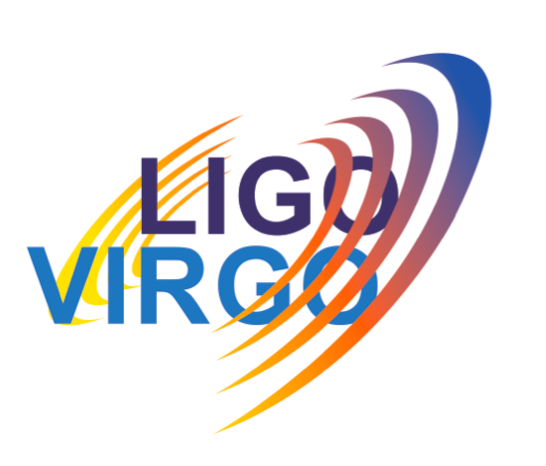 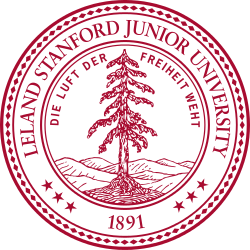 Cryogenic Systems for Future LIGO Detectors - G1400940
Brett Shapiro, Brian Lantz, Tim MacDonald, Dakota Madden-Fong
Maraging steel 
blade spring
Vacuum wall
chiller
Reaction Chain
Main Chain
Active Seismic Isolation Table
Cold link
motor
ISI stage 2
…
Cold link
…
clamp
295 K
Heat shield
T1400553
GN2 feedthrough
1 kg silicon
test mass
LN2 pipe around shield
Flexible LN2 tubing
or Cu cables
Vacuum flange
LN2 return
This poster explores the details of a cryogenic system for the ITM and ETM suspensions in 3rd generation LIGO observatories. Cold silicon test masses improve thermal noise and thermal lensing issues. The poster follows the Blue Team description in the Instrument Science White Paper T1200199.
 
The figure on the left illustrates an overview of what such a system may look like for one of the test mass suspensions. The figure on the right is a planned test at the Stanford facility integrating as many of these components as possible.
LIGO III Cryogenic System
Integrated System Test Beginning at Stanford
LN2 supply
≈ 124 K
Stainless steel legs
LN2 feedthrough
≤ 10 m
≈ 3 W absorption at 124 K
ISI Stage 2
The goal of this test is to show we can build a low vibration cryogenic environment.
Heat shield at 
80 K maintains 124 K through radiative coupling
ISI Stage 1
1560 nm MW laser
≈140 kg Si test mass
chiller
Not shown:
A movable cold link achieves the initial test mass  cool down in ≈ 1 day.
Silicon fibers
The figures below show a recent measurement of the magnitude of vibration induced by flowing fluids. The experiment uses water for its ease of use and similarity to LN2 in terms of density and viscosity. So far the measured vibration is low enough it is difficult to distinguish from noise. More work is required.
Cooling with Cu cables or Liquid Nitrogen (LN2) Pipes?
Quadruple Suspension Redesign
Reaction Chain
Main Chain
LIGO III
Advanced LIGO
22 kg
52 kg
10 kg
40 kg
silica
?
42 kg
ETM    ITM
53 kg  60 kg
Good
Fair
Risky
Show stopper
LN2 has more cooling power, and can be pumped where needed, but it is unknown how much noise its flow will generate. The LN2 is pre-cooled so it does not boil.
34kg
silicon
1.6 m
2.1 m
20 kg
143 kg
silicon
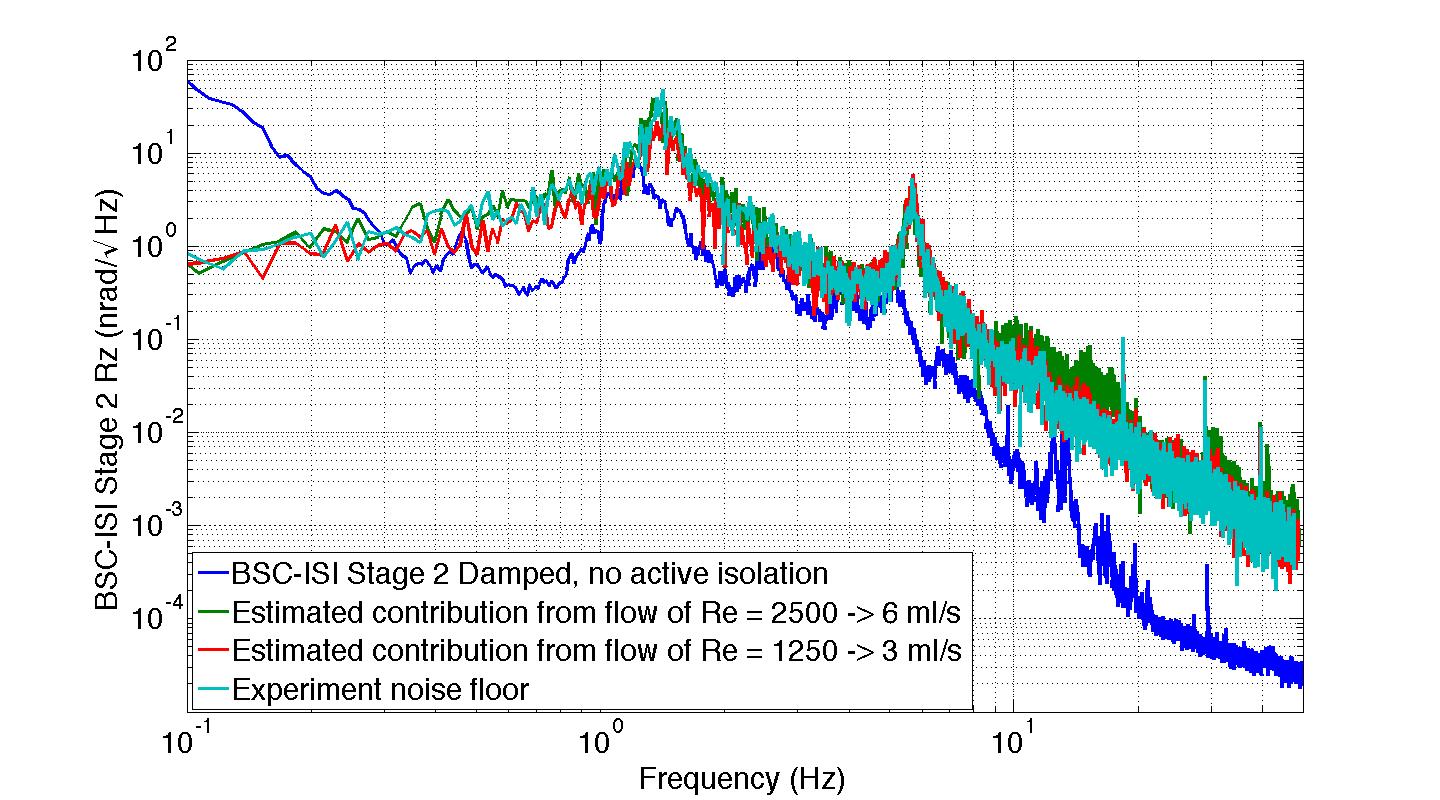 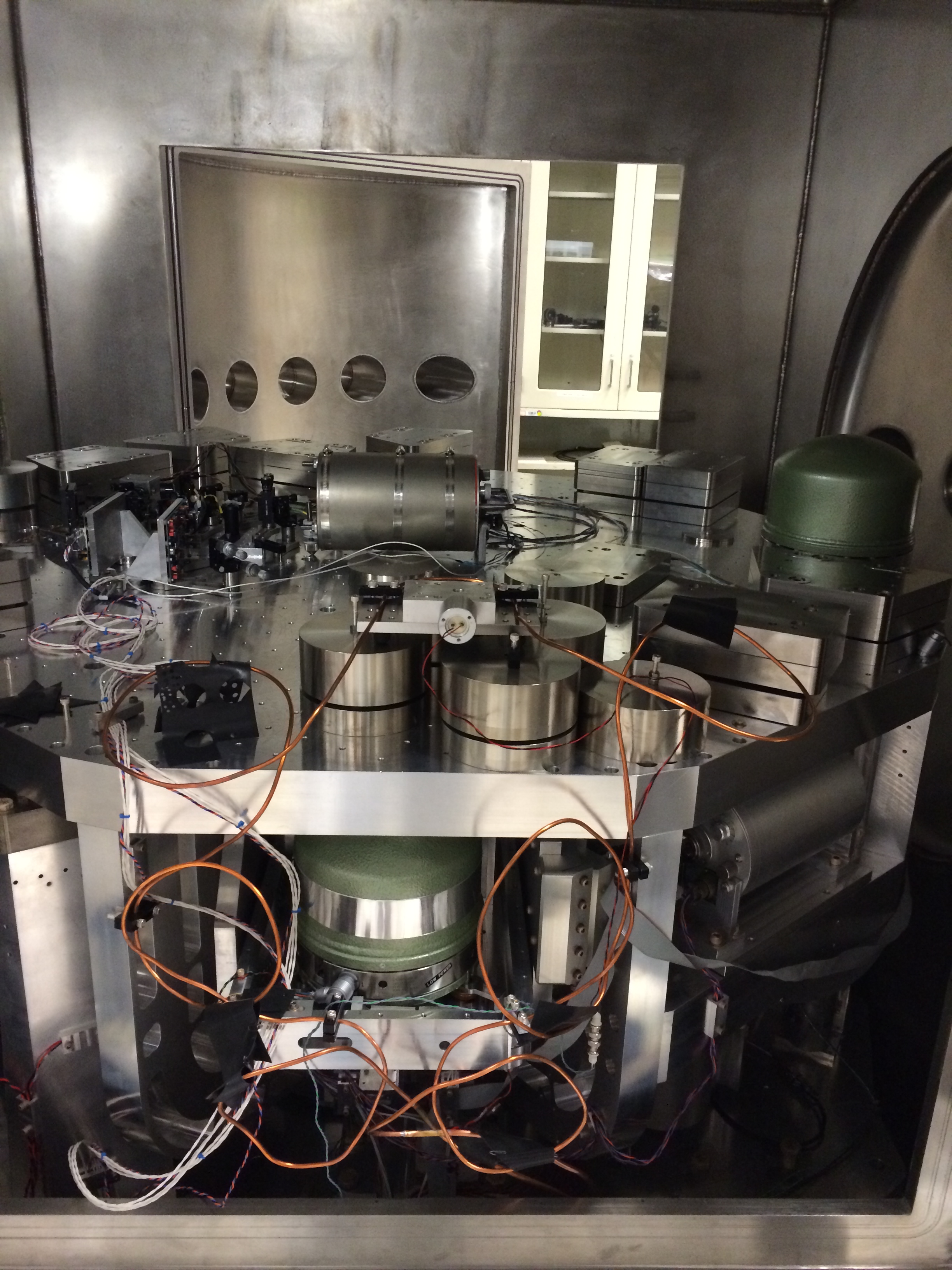 Vibration test plate on viton balls
26 kg  20 kg
HS1 Geophone
One of 3 conceptual designs for a LIGO III quad suspension discussed in T1300786. The test mass is silicon rather than fused silica, with an increase in weight. Silicon is useful at cryogenic temperatures for its low loss and high thermal conductivity. The remaining stages are optimized in terms of mass and wire length. This particular design assumes the test mass hangs from silicon springs at the penultimate mass. However, T1300786 also considers designs without these springs, at the expense of some increase in noise.
Stage 2
Cu Water pipes with Viton damping
Stage 1
The measured vibration for reasonable flow rates is difficult to distinguish from the experiment noise floor. This noise floor, projected onto BSC-ISI stage 2 Rz motion (the ‘quietest’ ISI DOF), is more than the seismic noise.